T03-E2
Trolley (steekwagen)
individuele oefening
T03-E2
Hoe lang duurt het om deze steekwagen in elkaar te zetten?       12 onderdelen
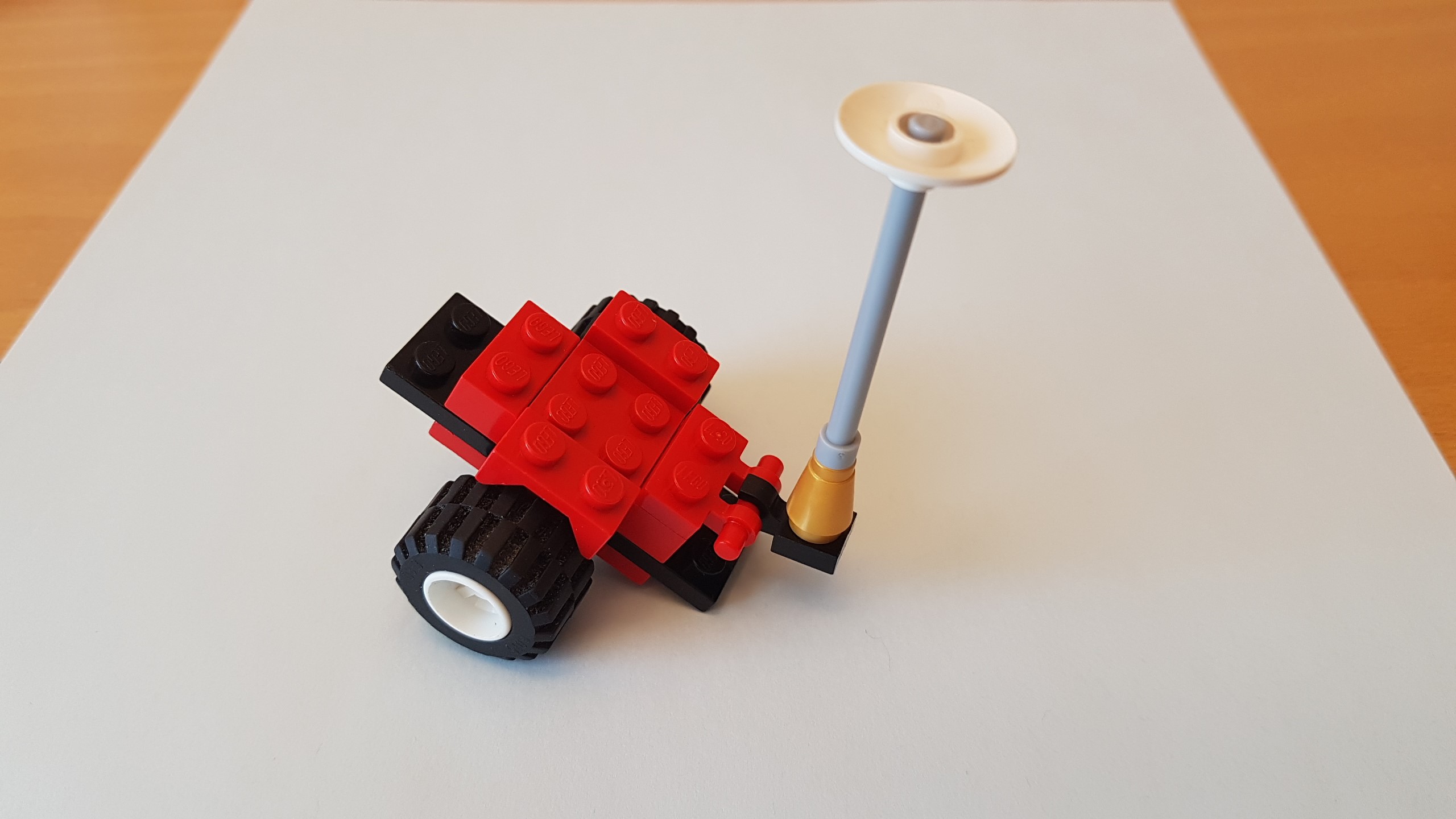 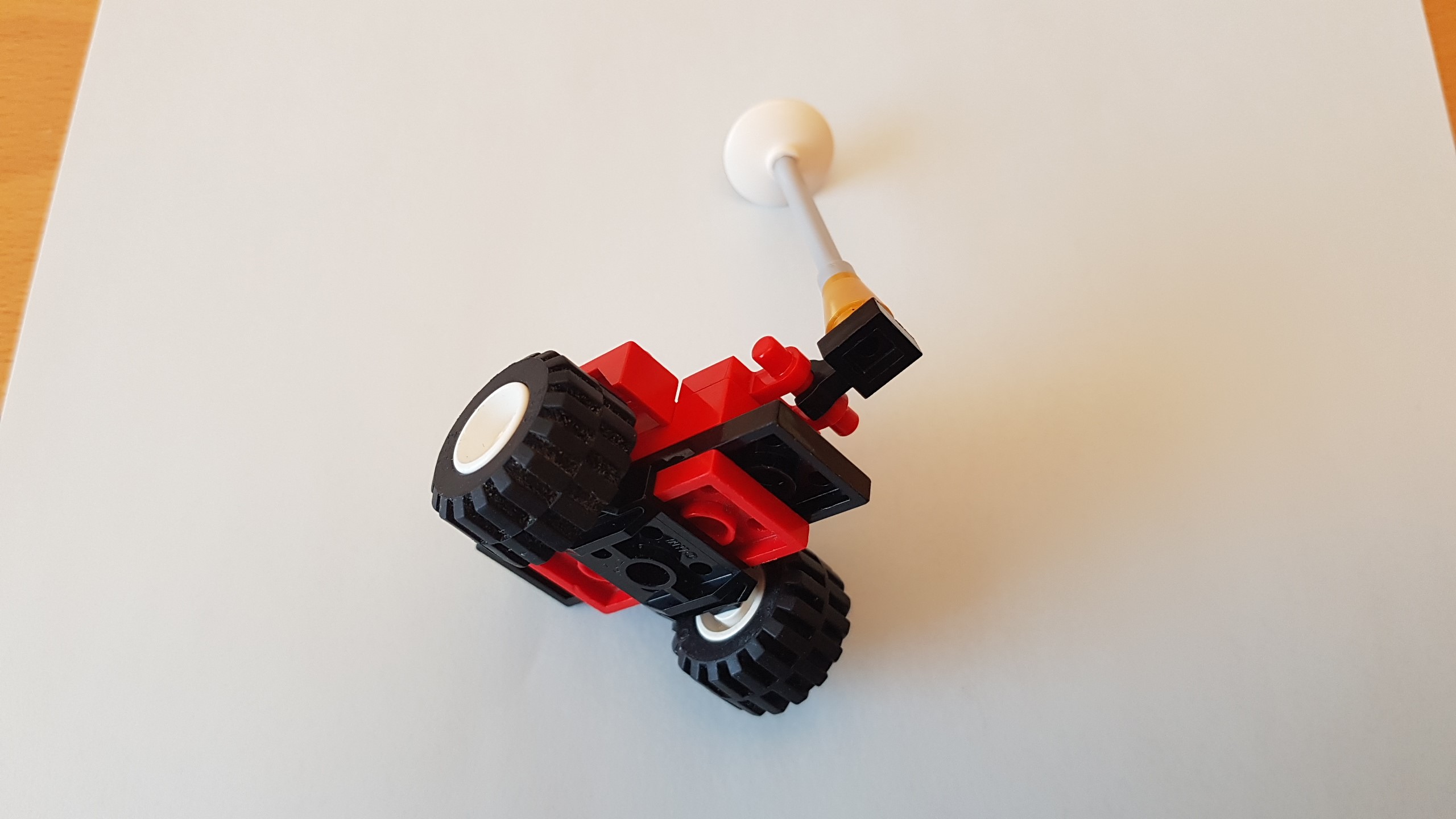 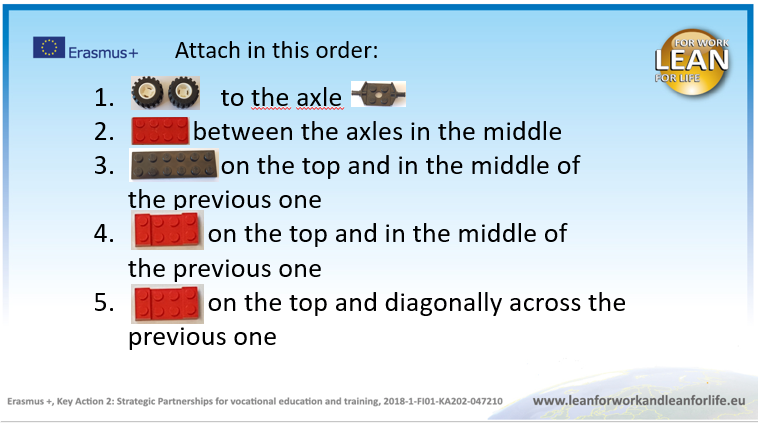 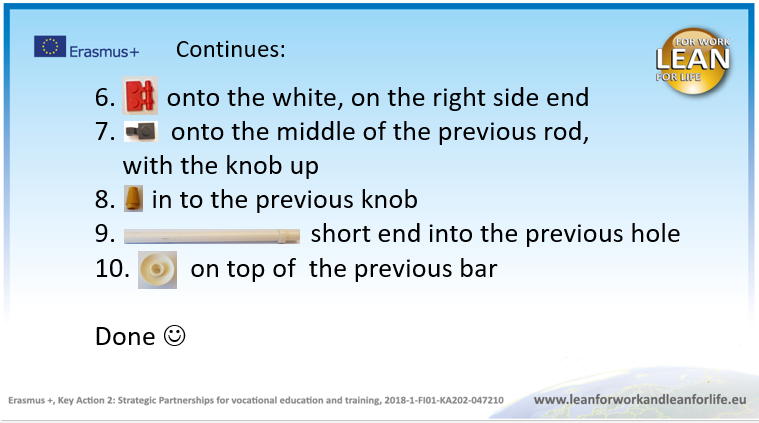 T03-E2
Bevestig de onderdelen in deze volgorde aan elkaar:
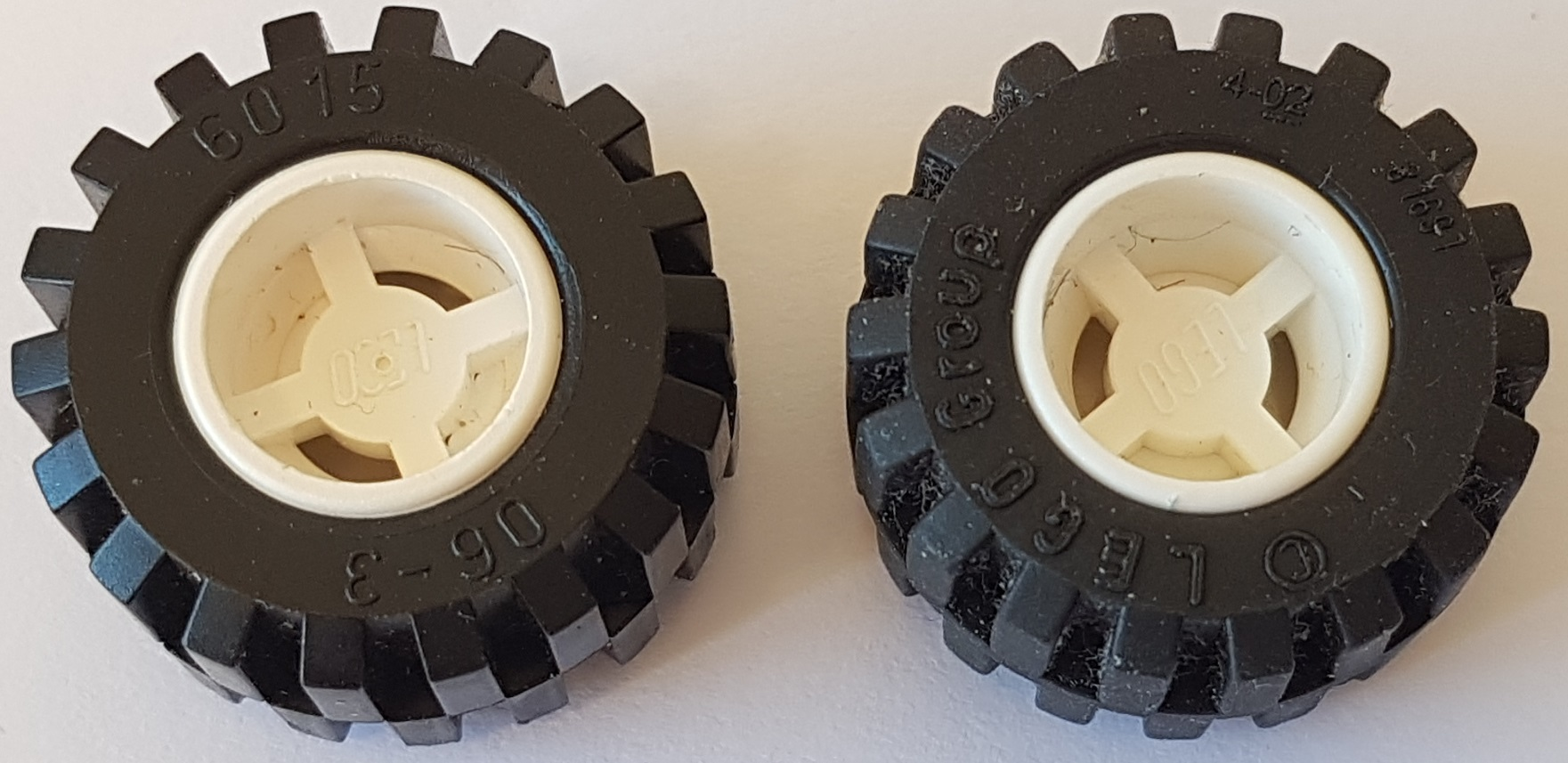 aan de as 
             in het midden tussen de assen 
 		   
      bovenop en in het midden van het vorige 
4. 
      bovenop en in het midden van de vorige
5.            	
      bovenop en diagonaal over de vorige
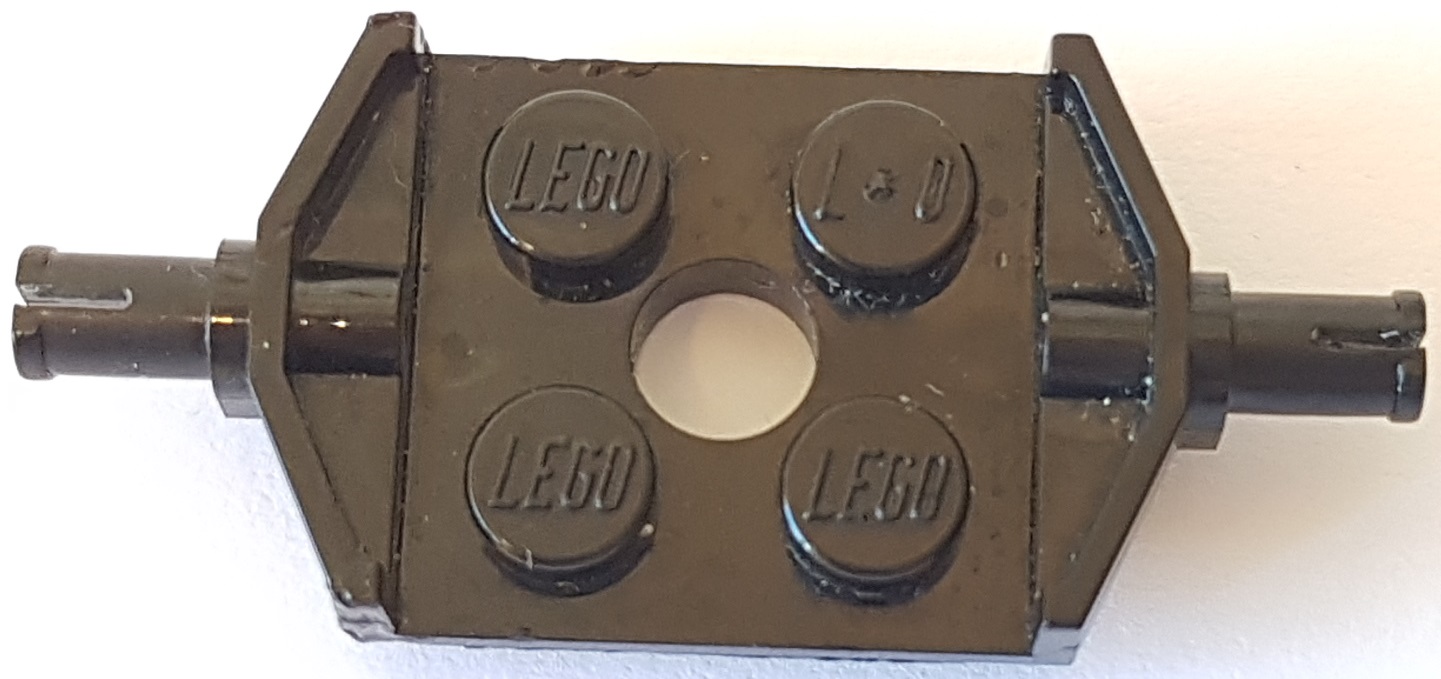 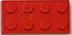 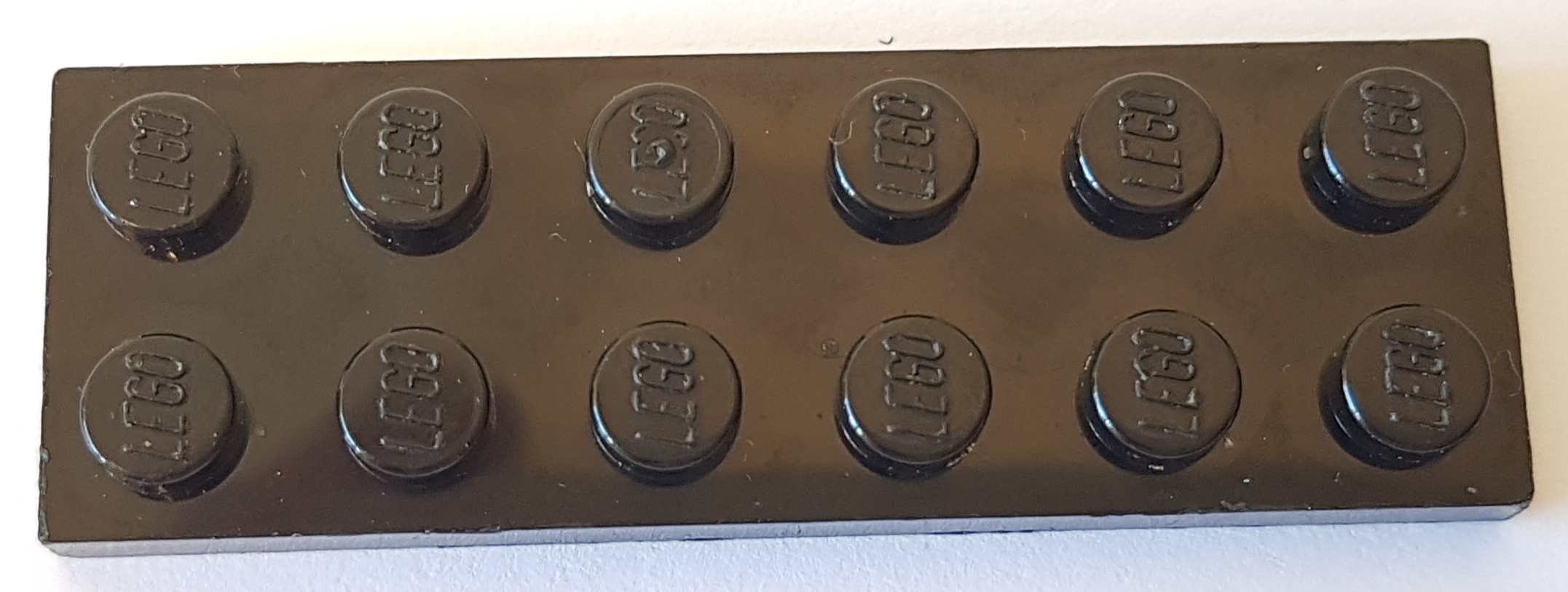 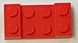 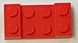 T03-E2
vervolg:
op het witte gedeelte, aan de rechterkant 
  	   in het midden van de vorige staaf, met de knop omhoog
   	in de vorige knop
  			       met het korte einde in het vorige gat 
  	      boven op de vorige staaf 
 	
Done 
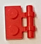 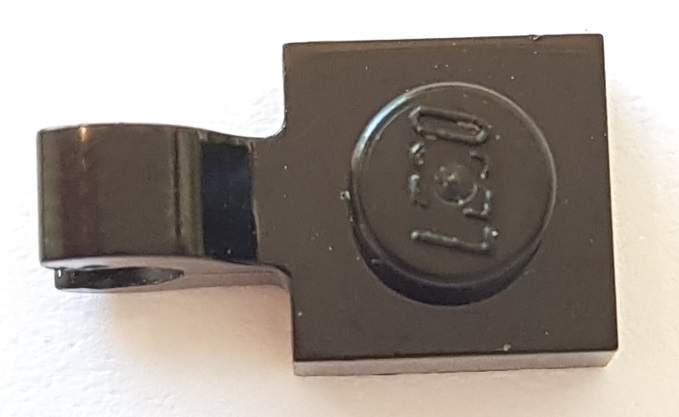 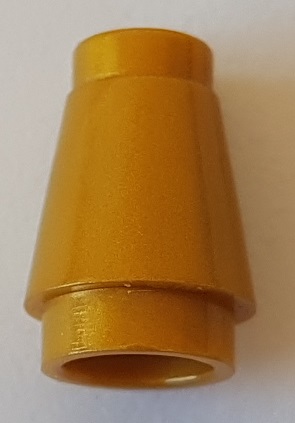 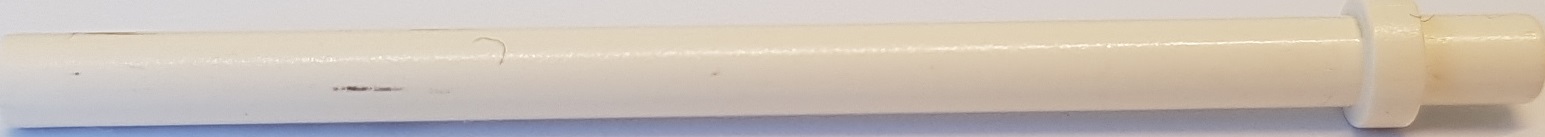 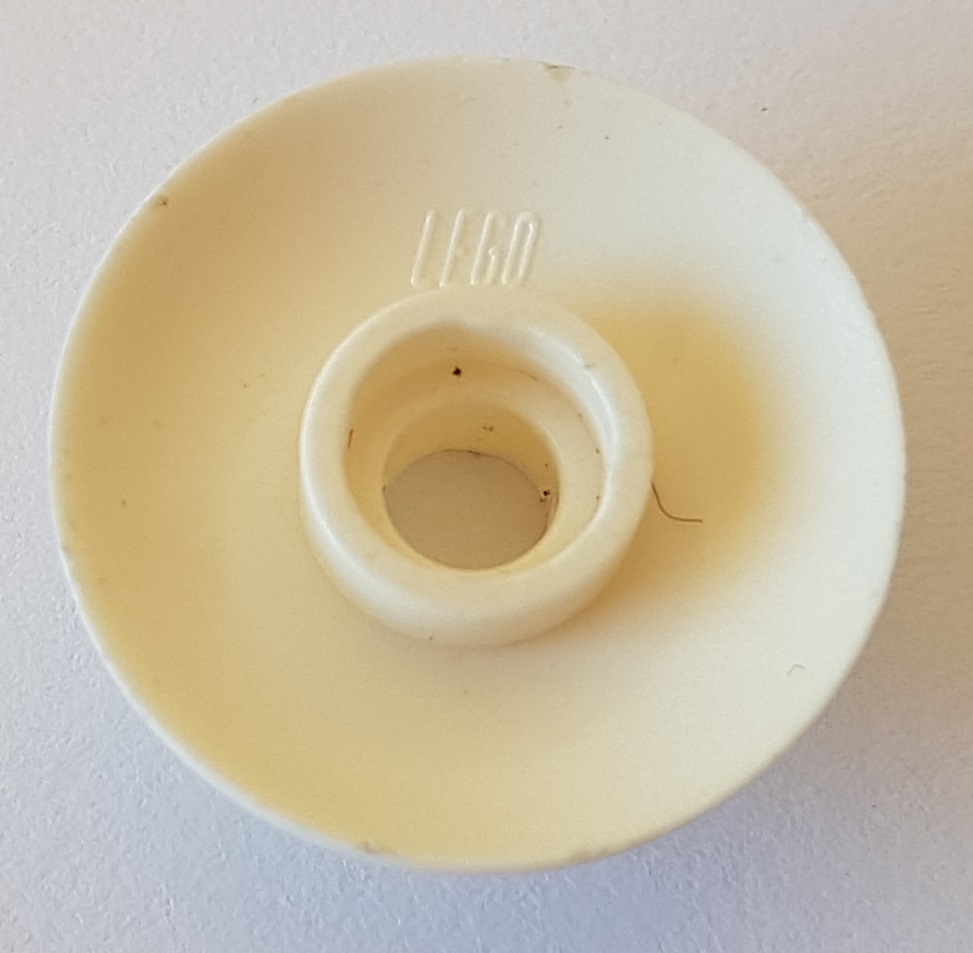 T03-E2
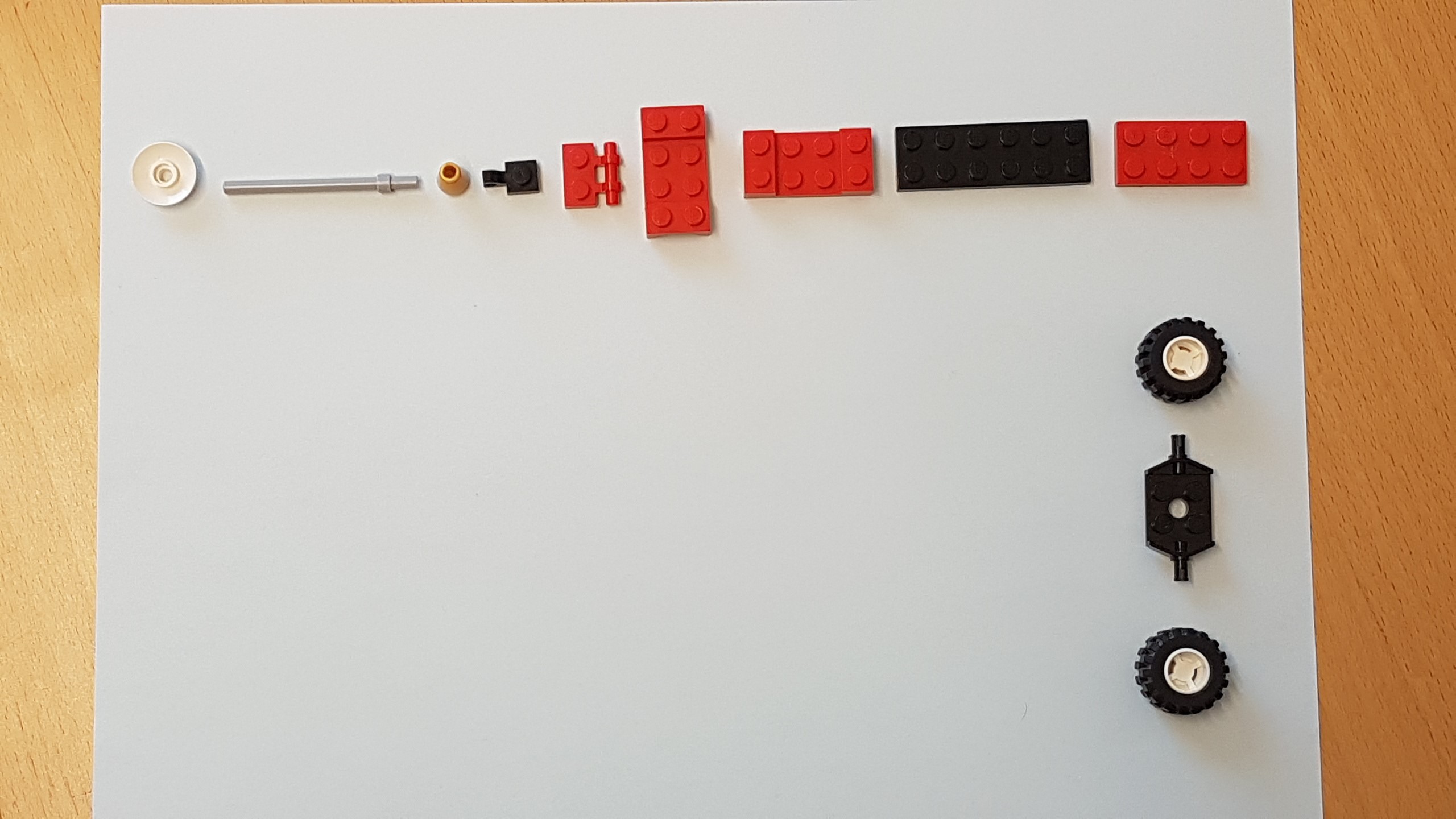 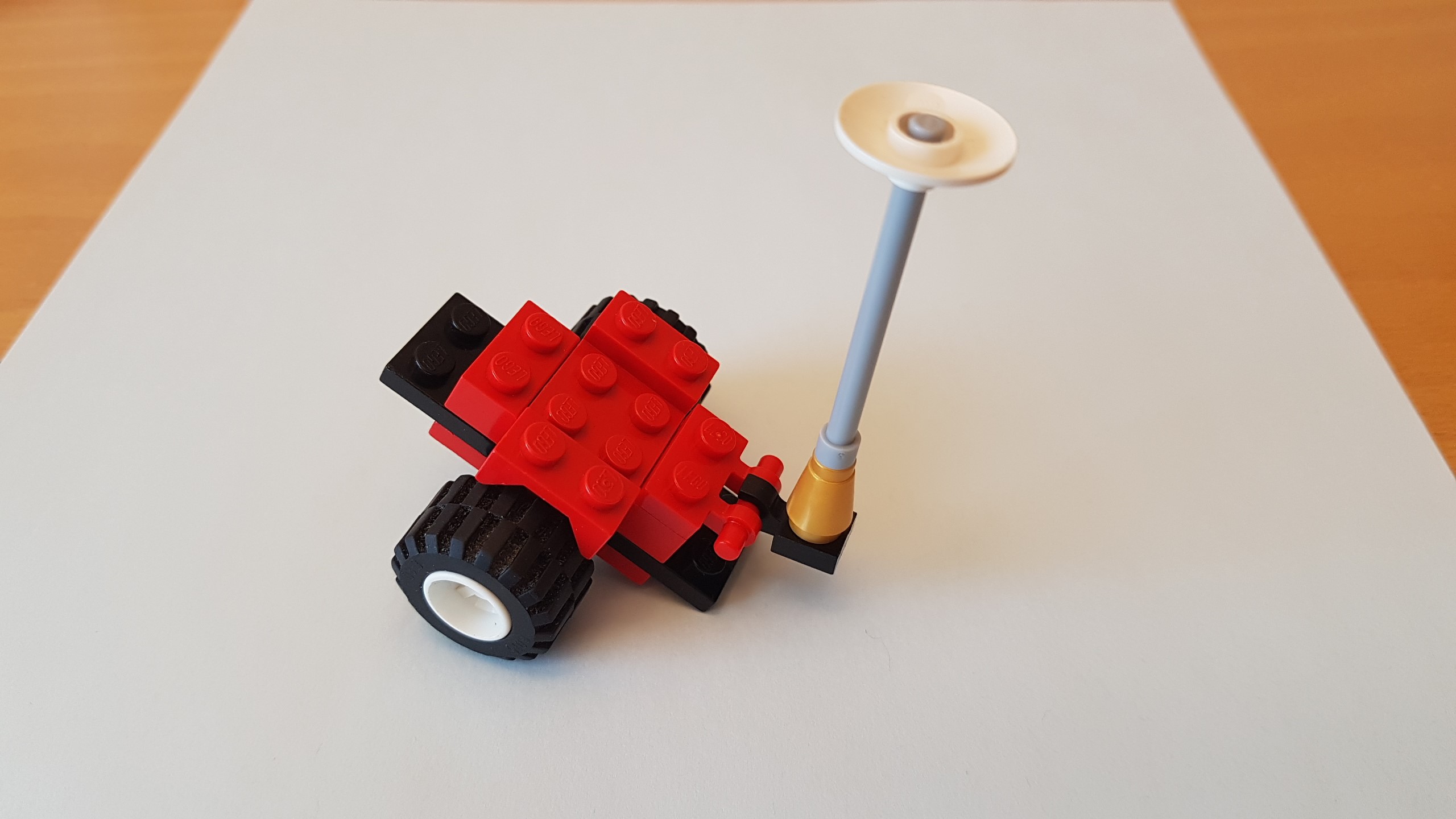 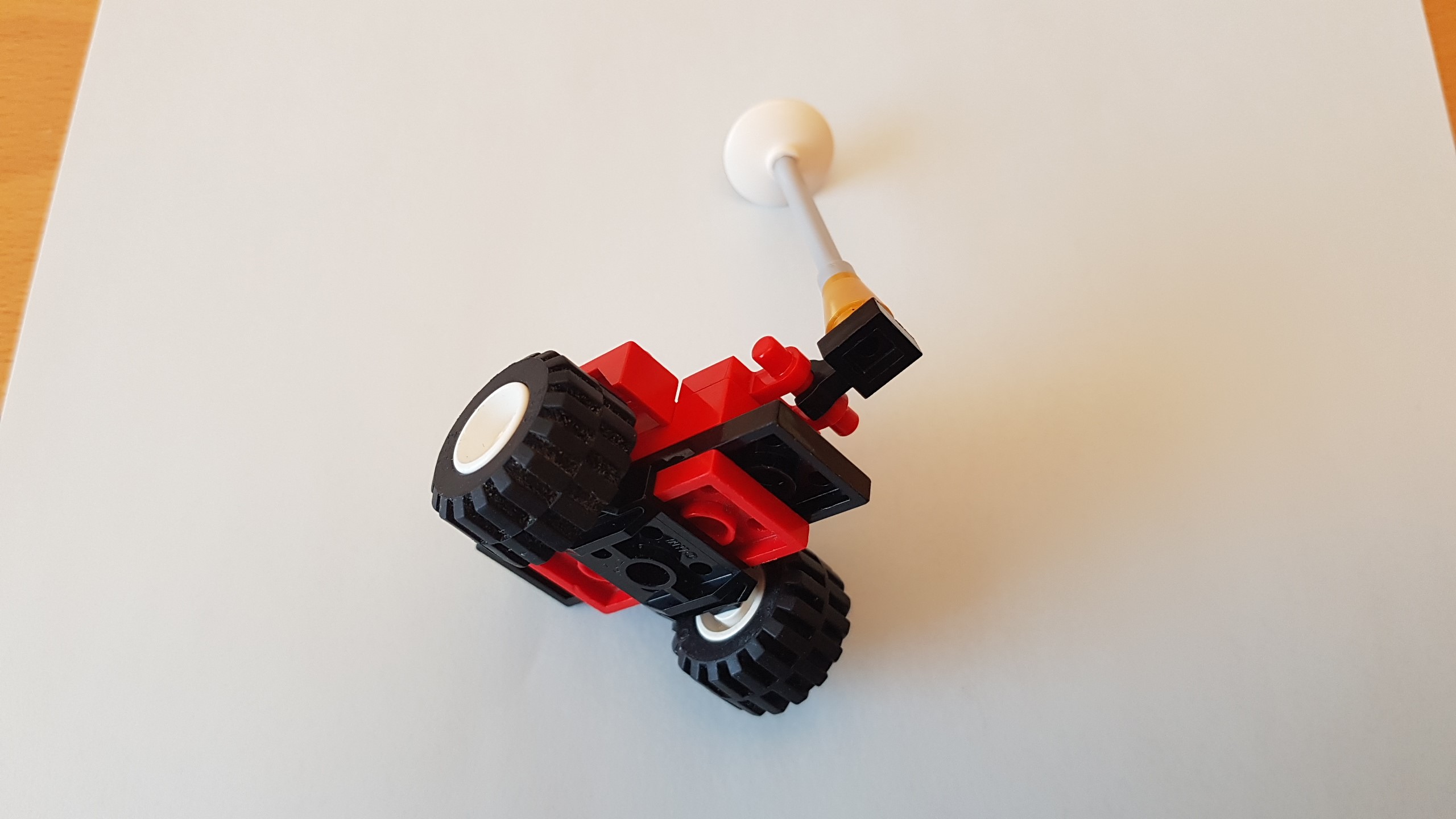 T03-E2
Trolley spel met de Lego nummers
4517925 (61252)
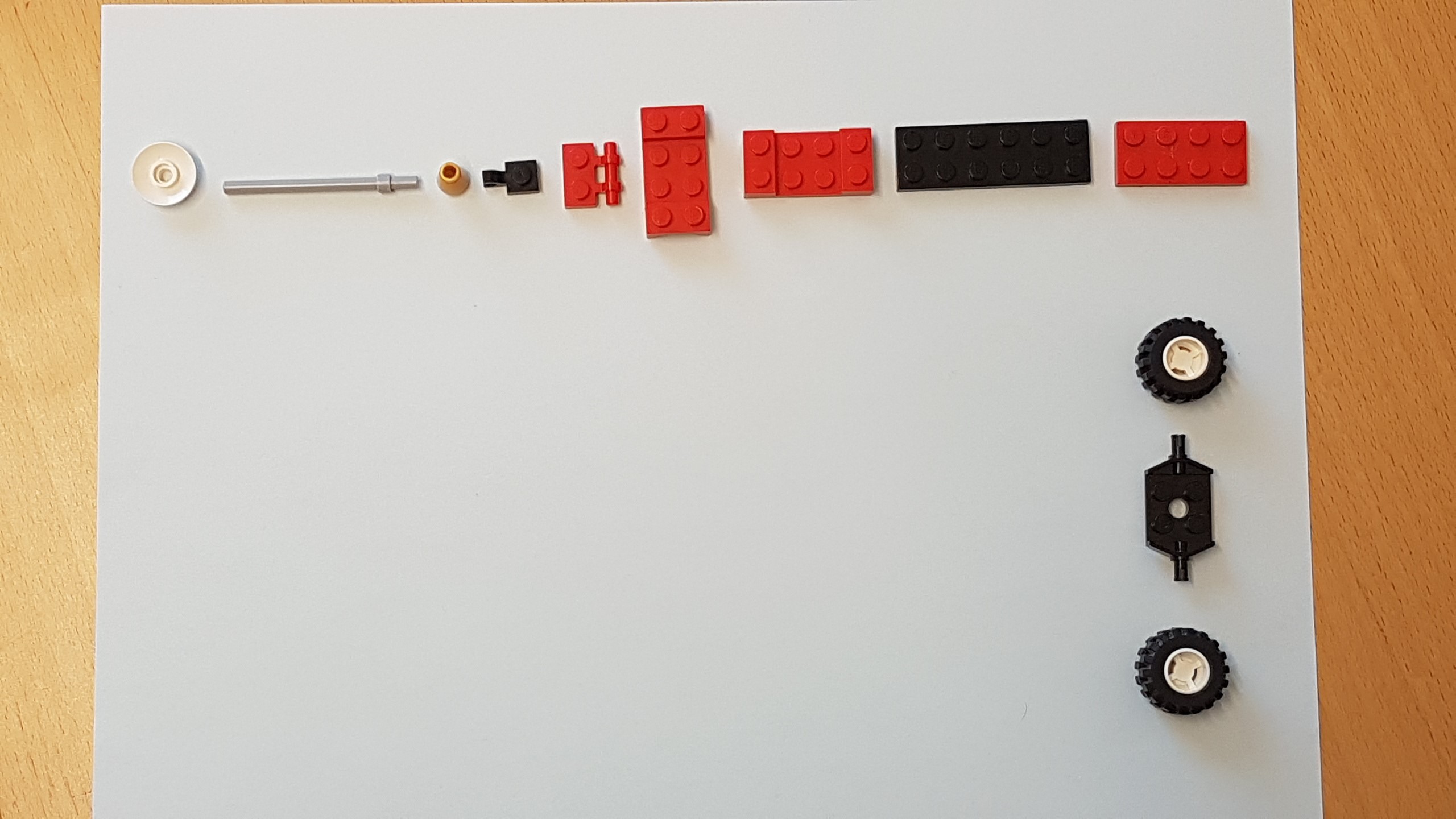 4529247 (4589B)
4538098/ 6061535/ 6081975/ 6170418
302021 (3020)
379526 (3795)
474001(4740)
254021/ 4140585
2 kappaletta: 378821/ 4600176
2 kappaletta: 6014a/ 6014u
JA
2 kappaletta: 6015/ 60700/ 87697
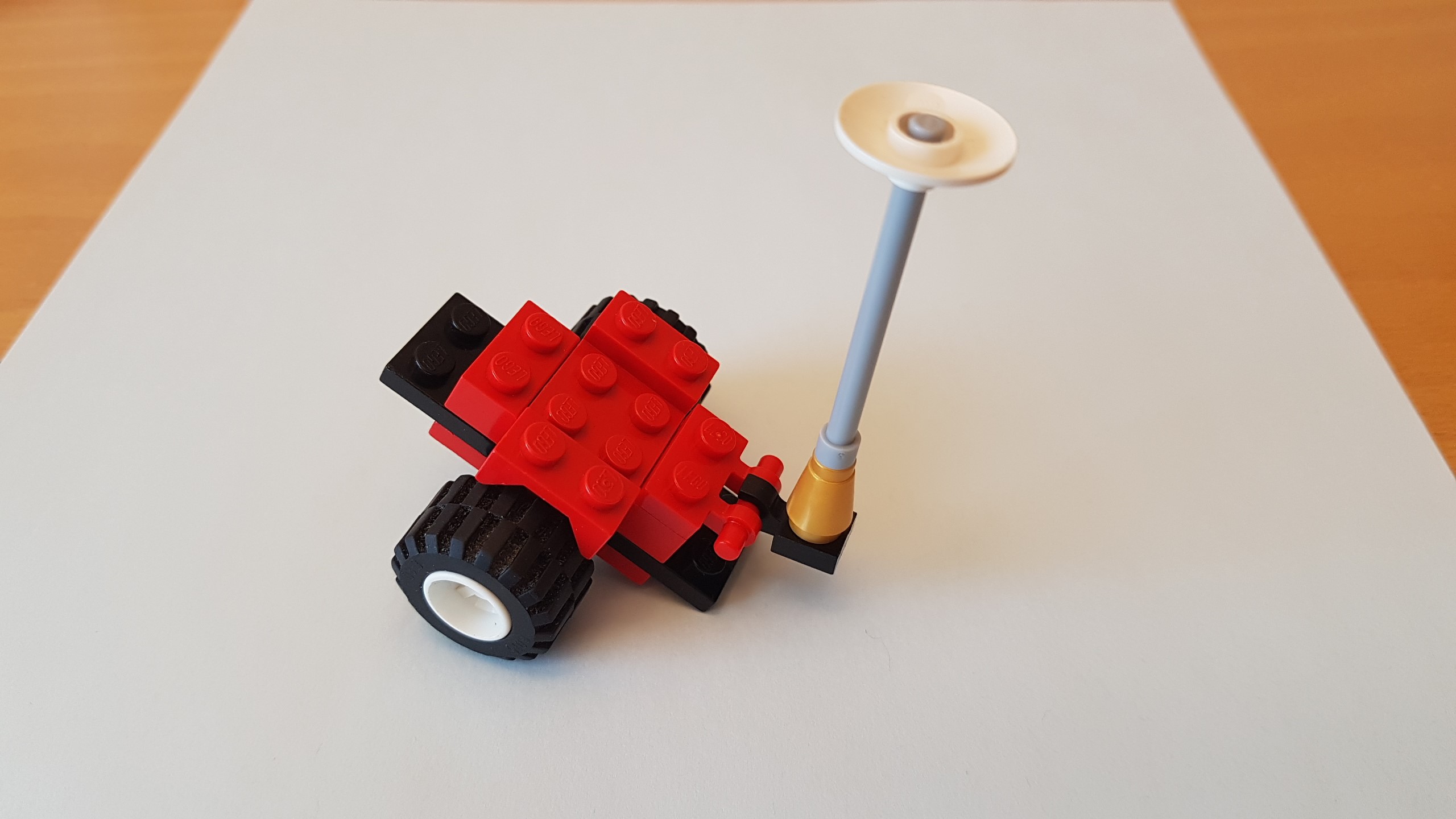 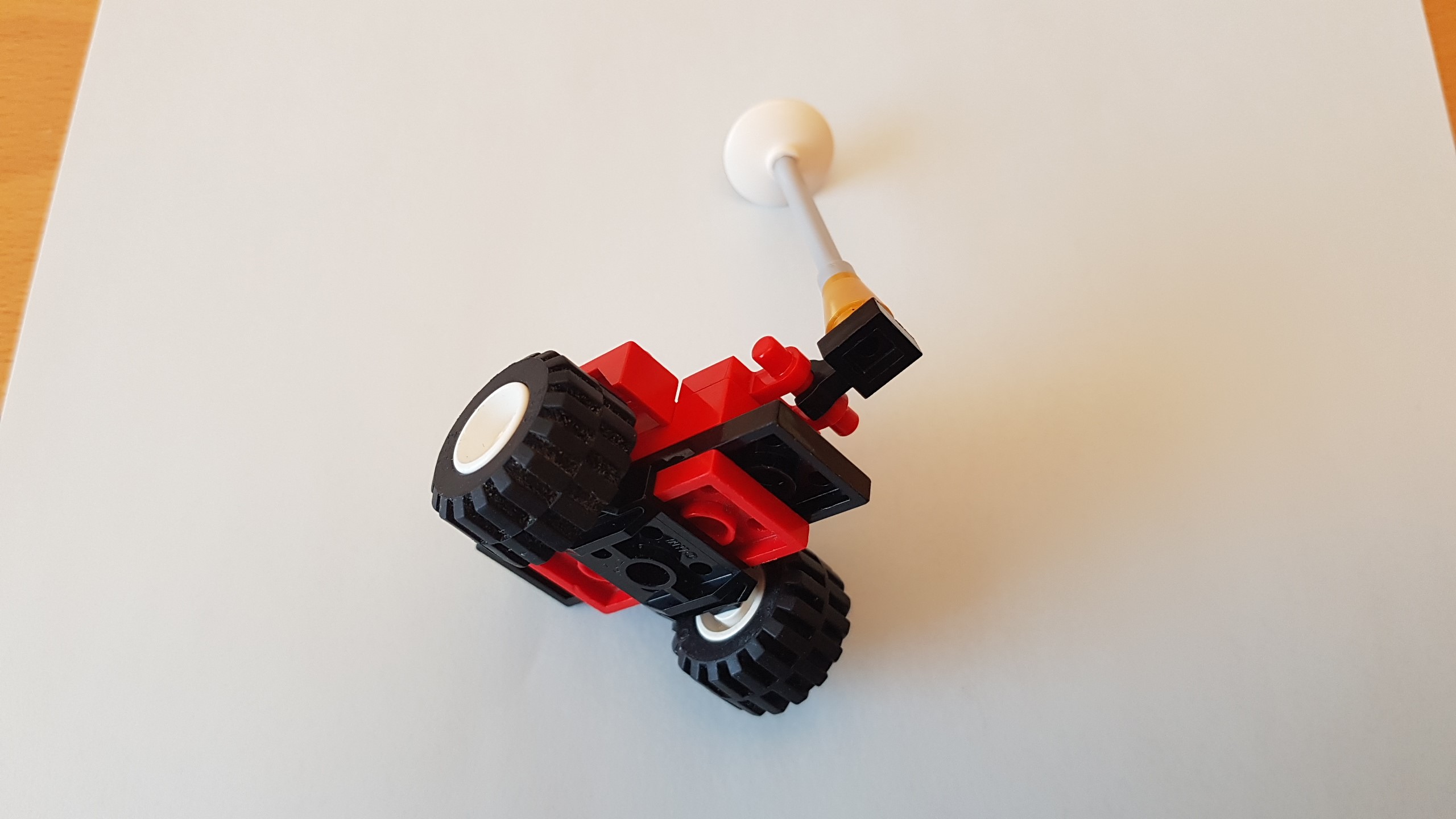 615726 (6157) / 6009518
T03-E2
LEAN FOR WORK AND LEAN FOR LIFE